Выделяют два периода развития зубочелюстно-лицевой области – пренатальный и постнатальный.

Постнатальный период в свою очередь делится на:
– период новорожденности (0 - 6 мес.);
– период временного прикуса (6 мес.- 6 лет):
– период смешанного прикуса (6 - 12 лет):
– период постоянного прикуса:


Пренатальный период.
Делится в зависимости от недель
На 2-й неделе беременности происходит дифференцировка тканей в головном участке эмбриона и образуются структуры мозговой и лицевой его частей. Лицевая часть развивается из жаберных дуг.Из I-й жаберной дуги образуются 7 отростков: лобный, 2 носовых, 2 верхнечелюстных и 2 нижнечелюстных.
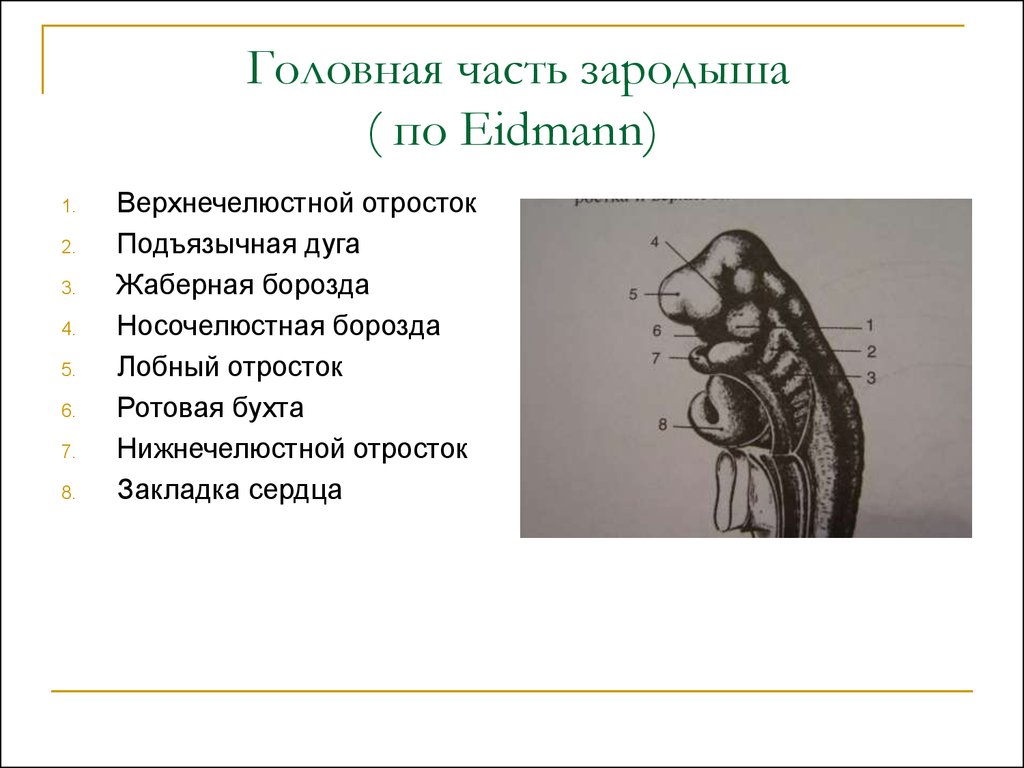 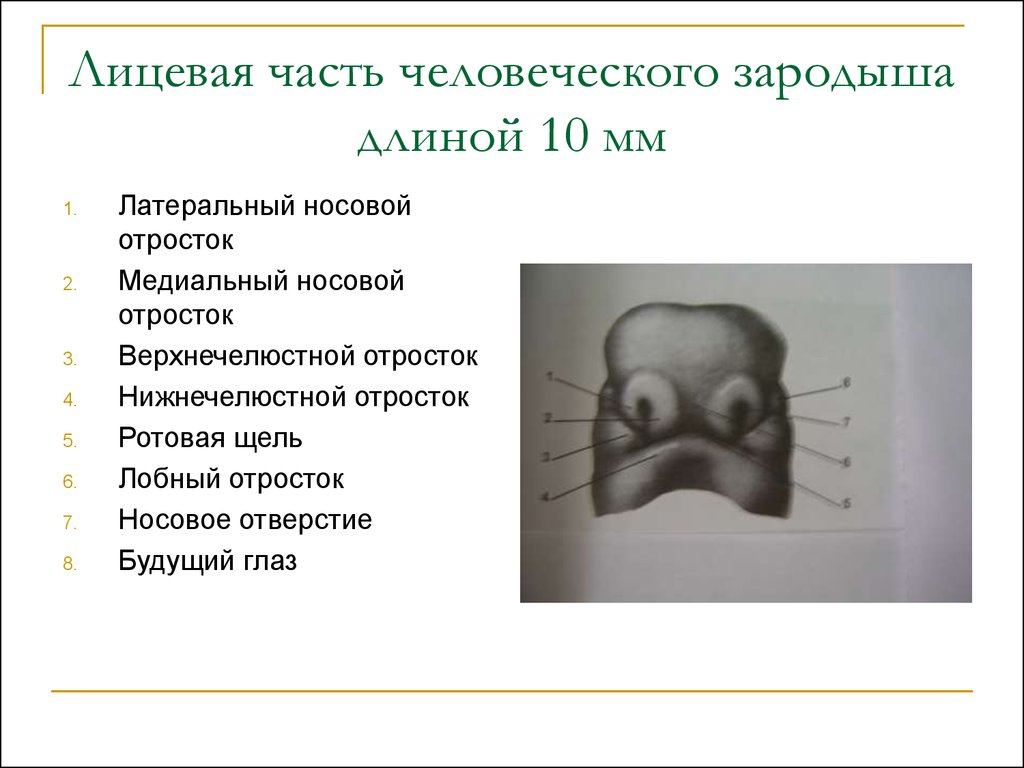 На 4-й неделе развивается стомадеальная перепонка, отделяющая ротовую ямку от полости глотки. На месте разрыва будут формироваться небные дужки, глоточные миндалины, корень языка.
На 6-й неделе происходит отграничение ротовой полости от полости носа за счет образования твердого и мягкого неба. Размеры нижней челюсти увеличиваются за счет опускания языка, что приводит к тому, что располагавшаяся до этого сзади нижняя челюсть оказывается в переднем положении относительно верхней. Премордиальное хрящевое основание черепа и носовой капсулы является ростковой зоной, вокруг которой формируются кости верхней и нижней частей лица, относящиеся к группе покровных костей. Нижняя челюсть строится из меккелевого хряща энхондральным путем аналогично трубчатых костей.
На 8-й неделе начинается собственный рост зубов с тонкой зубной пластинки.
На 12-й неделе в альвеолярных отростках челюстей появляются межальвеолярные перегородки.

На 16-й неделе начинаются формирование и минерализация тканей зубов.
На 5-6 месяце усиленно развиваются зубные фолликулы и отмечается значительный рост альвеолярных отростков.
На 7-8 месяце продолжается рост альвеолярных отростков челюстей, однако общий темп роста и минерализации их замедляется
На 9-м месяце вновь усиливается рост альвеолярных отростков. Зачатки временных зубов окружаются со всех сторон костной тканью. Начинается активное обызвествление их коронок.
В пренатальном периоде развития передняя часть основания черепа перемещается вперед, а задняя его часть – вверх по отношению к франкфуртской горизонтали. Носоверхнечелюстной отдел смещается вперед. Нижняя челюсть совершает ротацию вокруг вертикальной оси, что приводит к увеличению высоты нижней части лица. Нижняя челюсть увеличивается в размерах за счет роста ее ветвей и мыщелков, а также под действием мышц нижней части лица.